1.Why do Bryn and Glyn not have long to investigate?
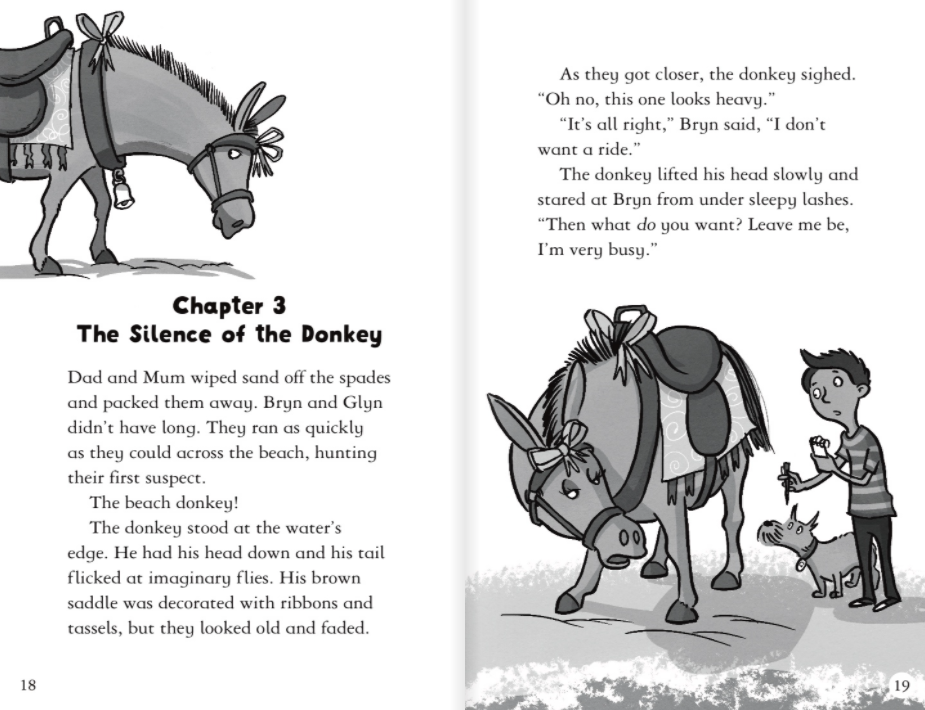 2. What was the donkey’s saddle decorated with?
3. When did the donkey say he was near the blanket?
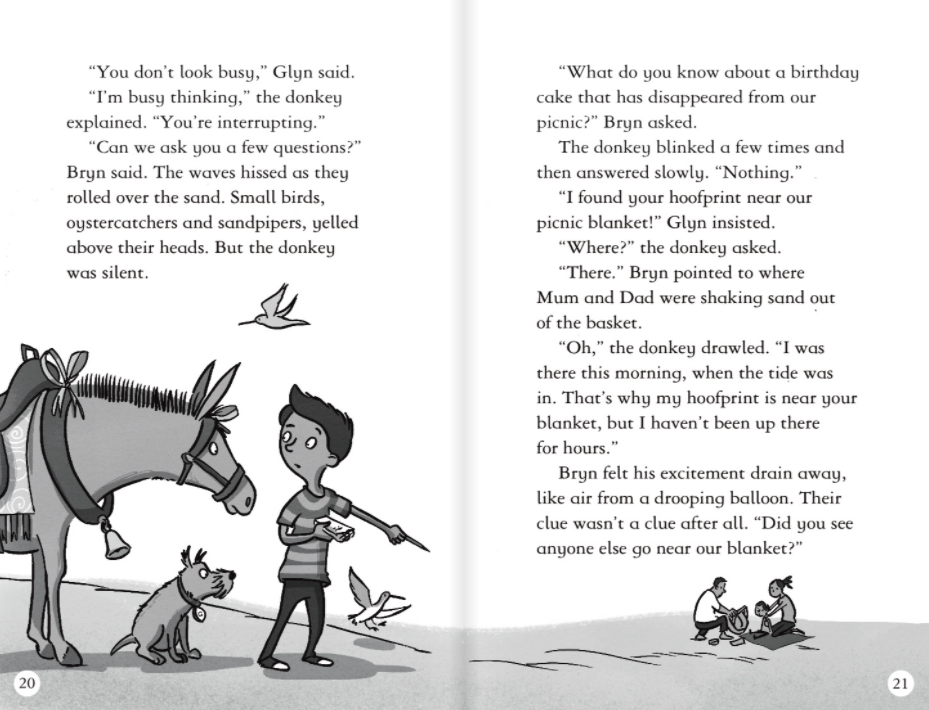 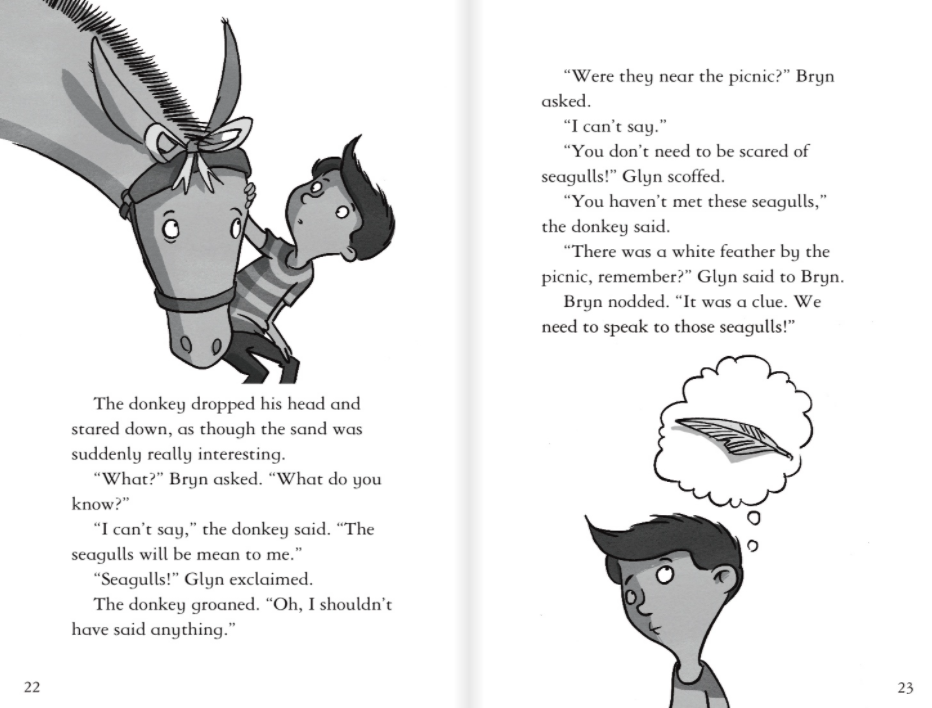 4.What clue did the seagulls leave behind?